MENDALIAN GENETICS
Subject Name – Genetic & Subject Name – Genetic & Biostatistics 
Semester : V 
Pogramme : III B. Sc. Microbiology






Shobiya Banu
Assistance professor
H.K.R.H College
Uthamapalayam.
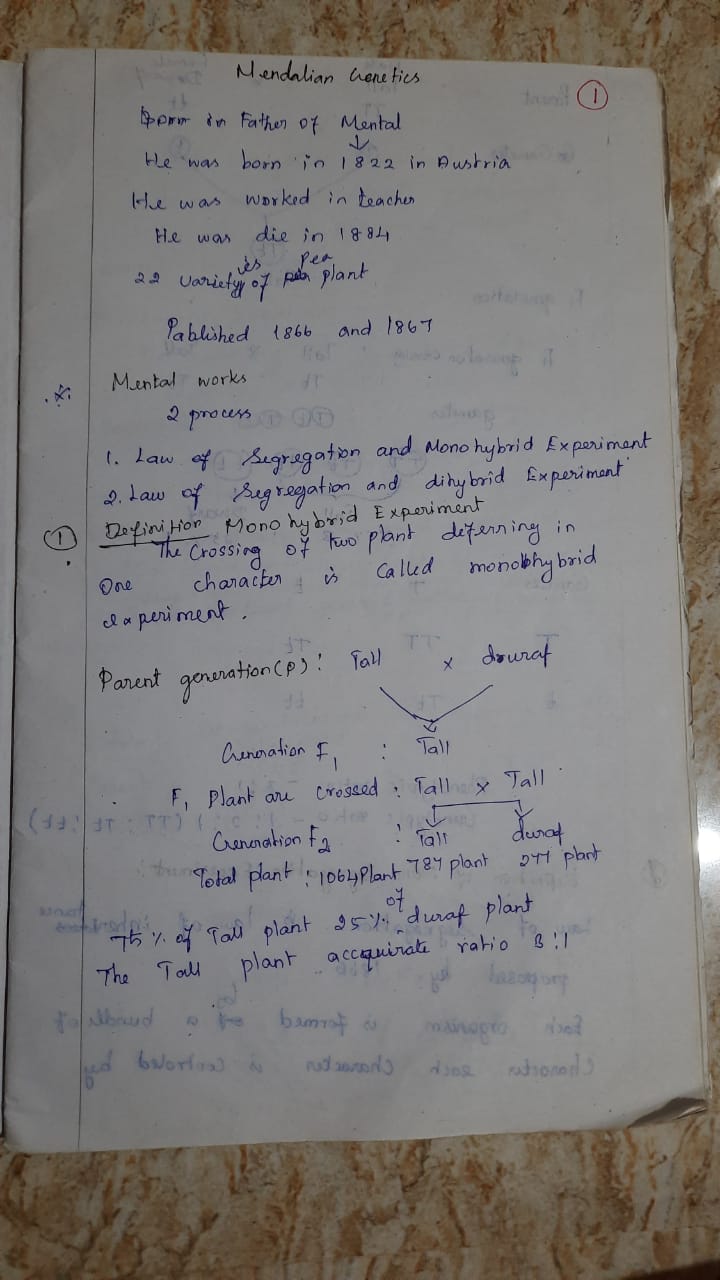 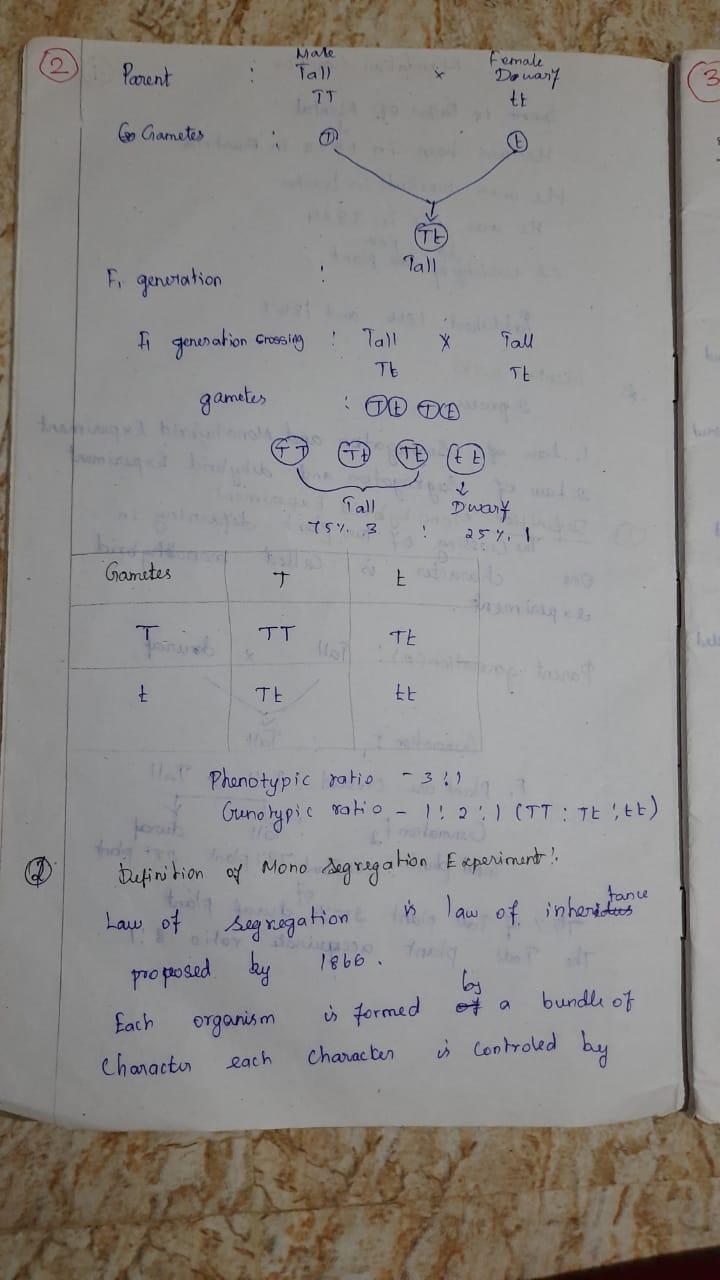